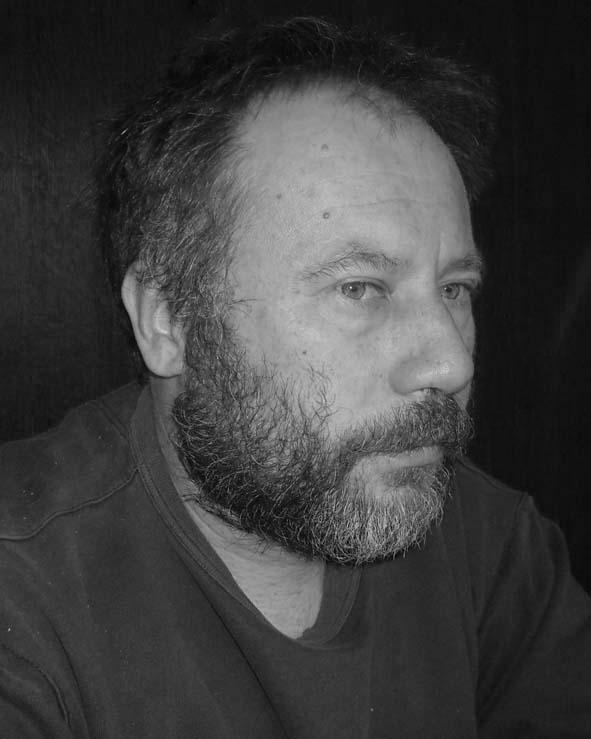 мр Радован Белеслин
1965 - 2021
Рођен 30. марта 1965. године у Осијеку, Република Хрватска.

1984 – Средња Грађевинска школа у Новом Саду; 
             Грађевински техничар смјера Високоградња

1988 – Грађевински факултет у Суботици; Грађевински инжењер

 – Грађевински факултет у Суботици, Конструктивно усмјерење;
             Дипломирани грађевински инжењер

1999 – Грађевински факултет у Суботици; 
             Магистар техничких наука из области Грађевинарства
Магистарска теза

Радован Белеслин: ‘’Дијагноза стања као подлога за процену преосталог века трајања и одржавања бетонских конструкција’’, Грађевински факултет, Суботица, 1999.
1992 - 2000 – Грађевински факултет у Суботици 
                         Универзитет у Новом Саду
				Спрегнуте и преднапрегнуте конструкције 
				Бетонске конструкције
				Статика линијских носача 
				Стабилност конструкција

2000 - 2014 – Архитектонско-грађевинско-геодетски факултет 
                        Универзитет у Бањалуци
				Конструктерско инжењерство 3 – СП ГР
				Бетонске конструкције 1 – СП ГР
				Бетонске конструкције 2 – СП ГР
				Мостови – СП ГР
				Бетонске конструкције – СП АРХ

2014 - 2015 – Арс тектоница д.о.о. Бањалука 

2015 - 2021 – Центар за градитељство д.о.о. Бањалука
Курс цјеложивотног учења
Грађевинске мјере заштите од пожара
АГГФ, 20.3.2019

мр Радован Белеслин
Смјернице за пројектовање конструкција 
оптерећених ватрогасним возилом
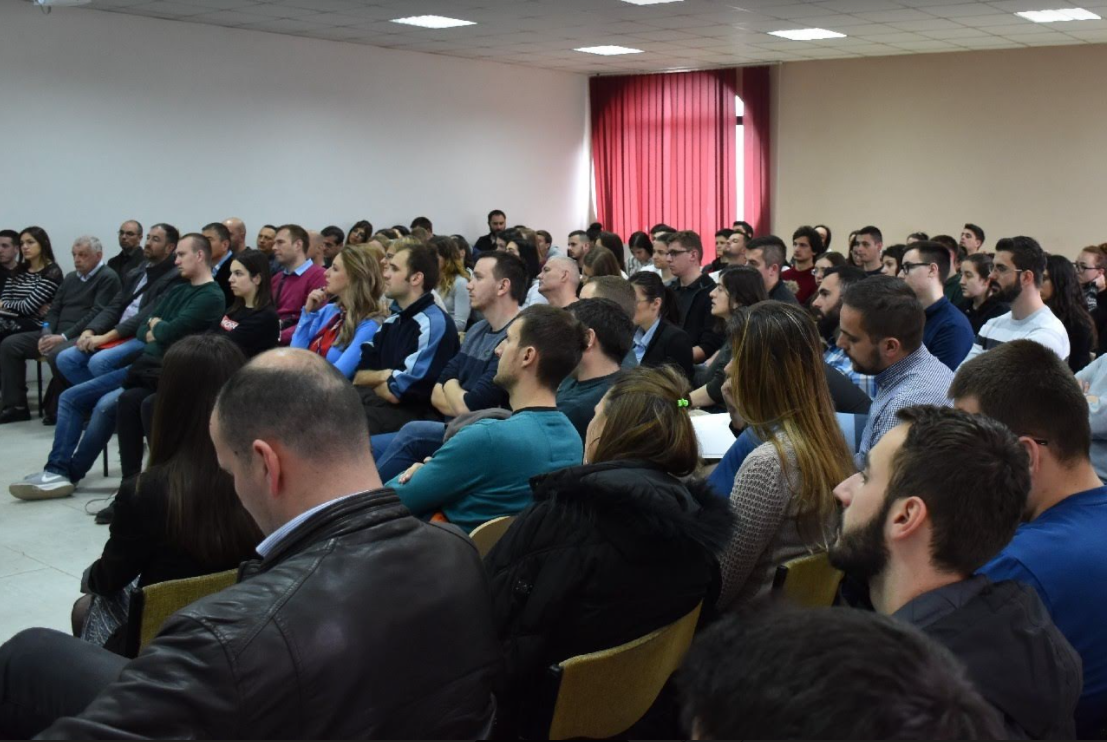 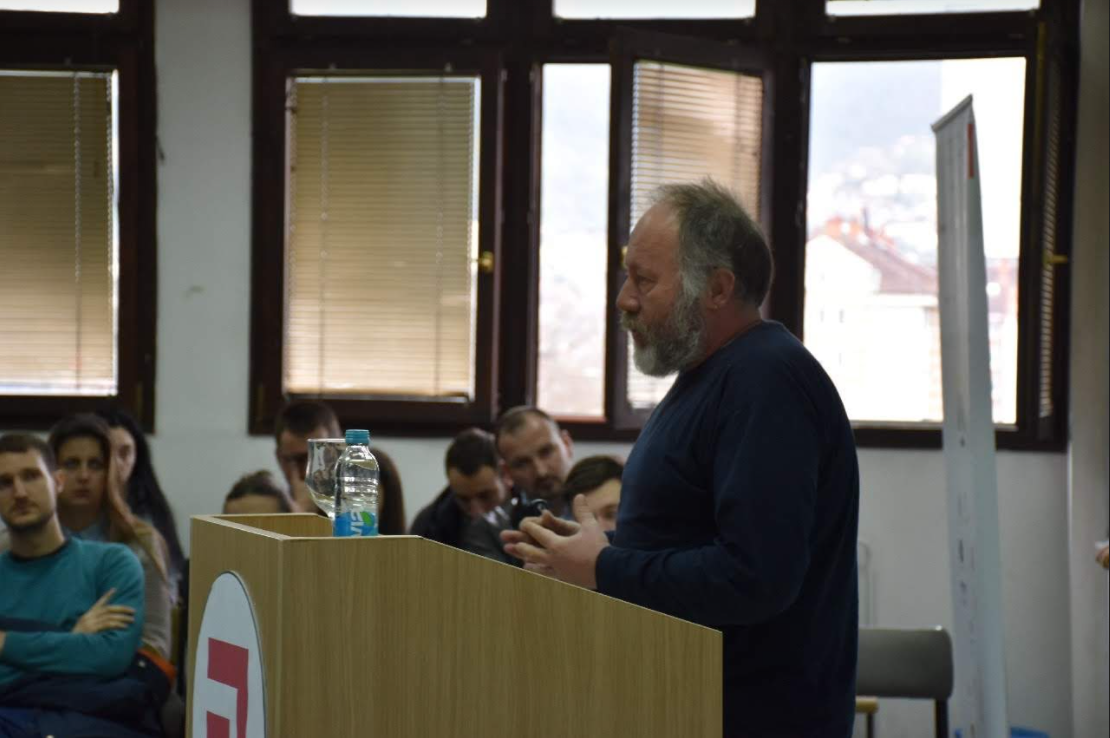 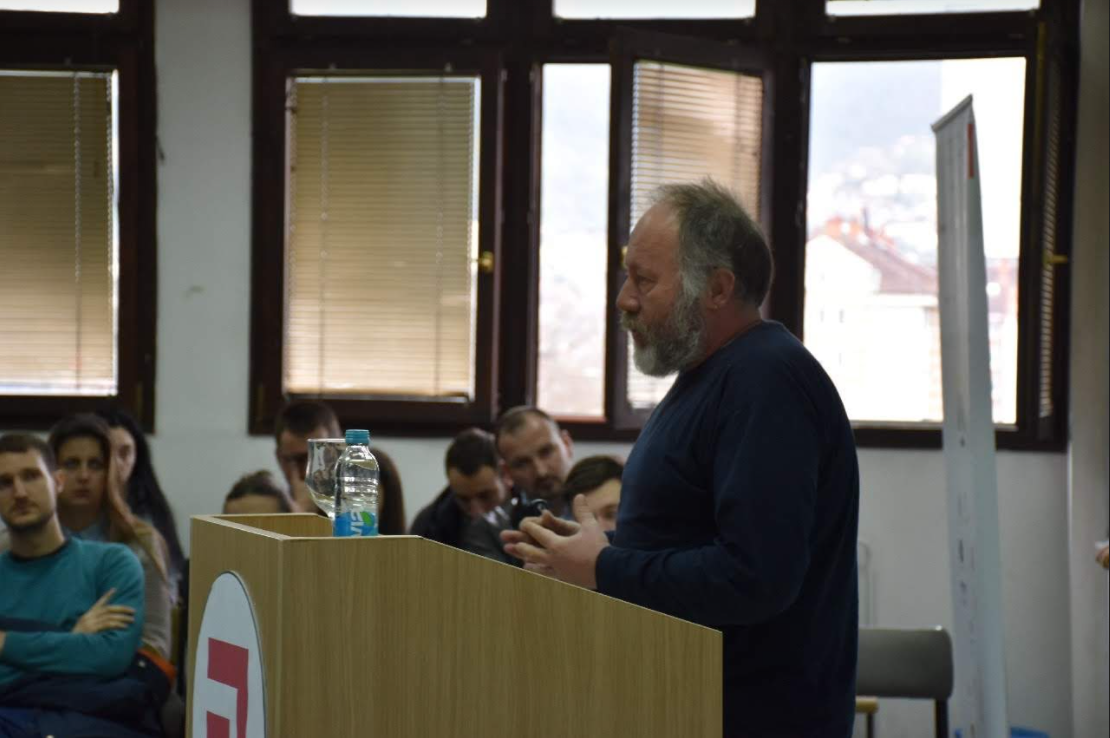 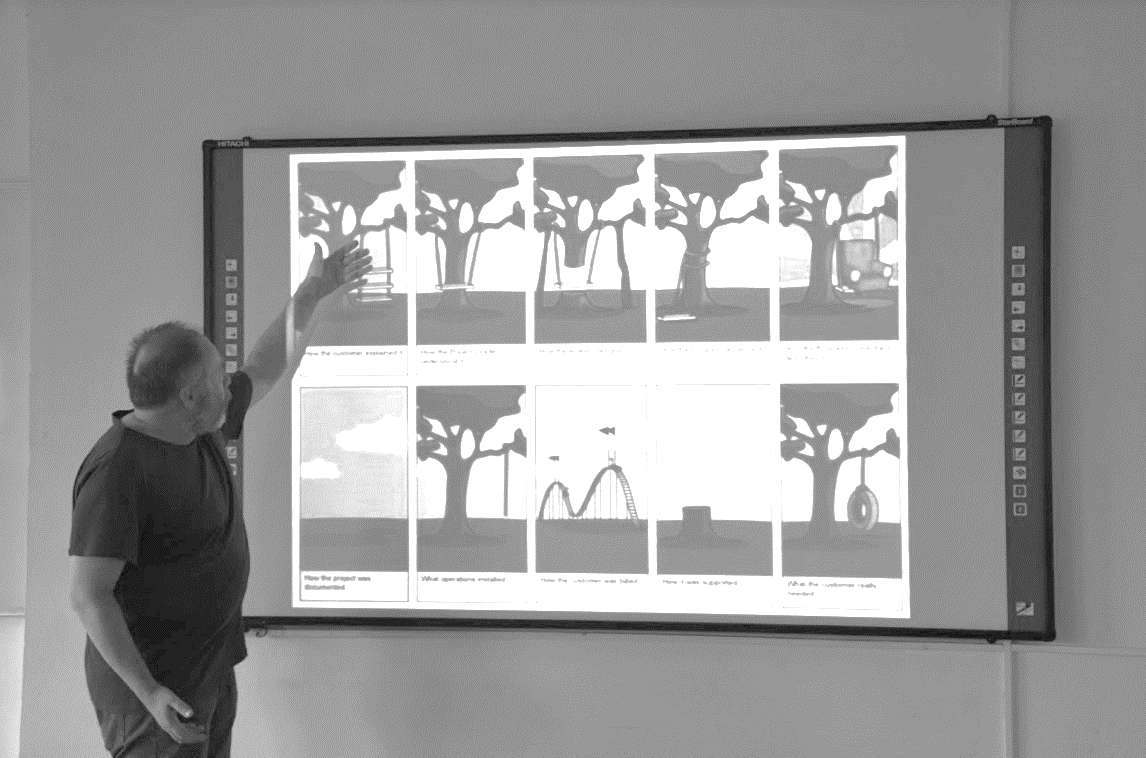 Курс цјеложивотног учења
Земљотресно инжењерство
АГГФ, 12.6.2019

мр Радован Белеслин
 Асеизмичко пројектовање
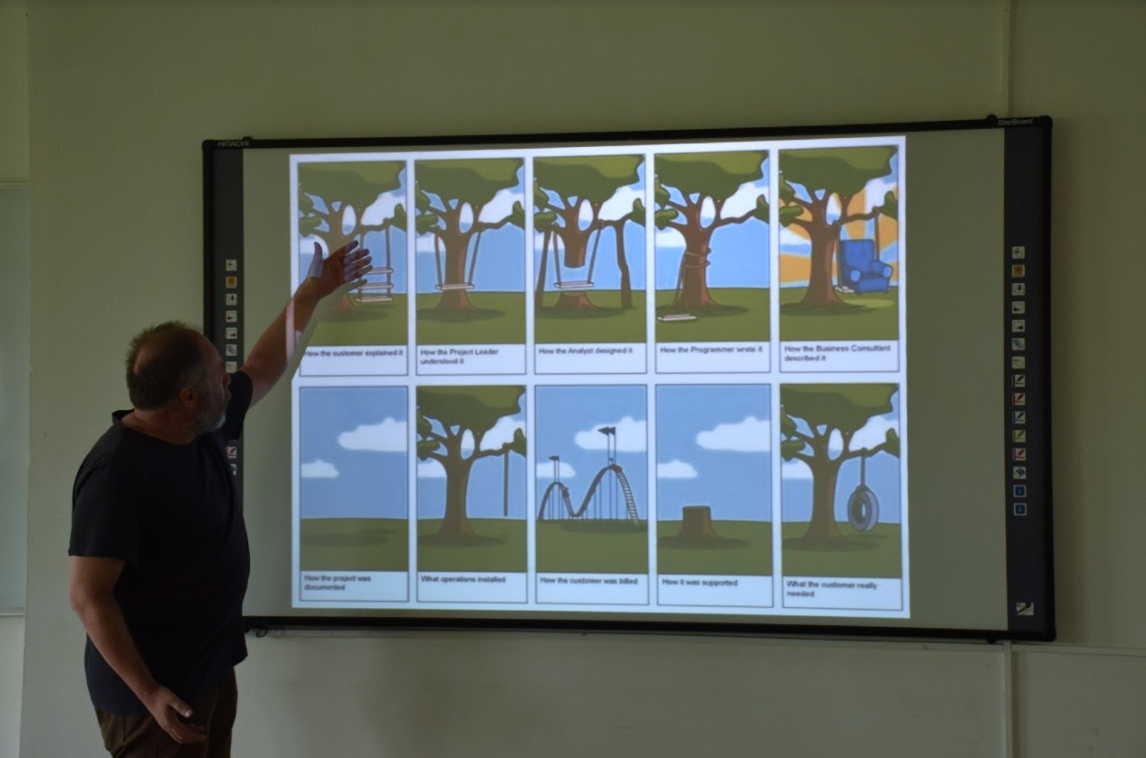 Поглавља у књигама и посебне публикације


Војислав Михаиловић, Лајчо Стипић, Никола Иличић, Слободан Грковић, Радован Белеслин: Нека идејна решења примене ЛАБ-а у зградама и халама, Монографија, Технологија Грађења, Грађевински факултет, Суботица, 1997.

Никола Иличић, Слободан Грковић, Радован Белеслин: Димњаци и вентилације зграда, Грађевински факултет, Суботица, 1999.

Војислав Михаиловић, Радован Белеслин: Анализа утицаја импулсног оптерећења, Грађевински факултет, Суботица, 1999.

Радован Белеслин: Решени задаци из бетонских конструкција, Скрипта, Архитектонско-грађевински факултет, Бањалука, 2005.
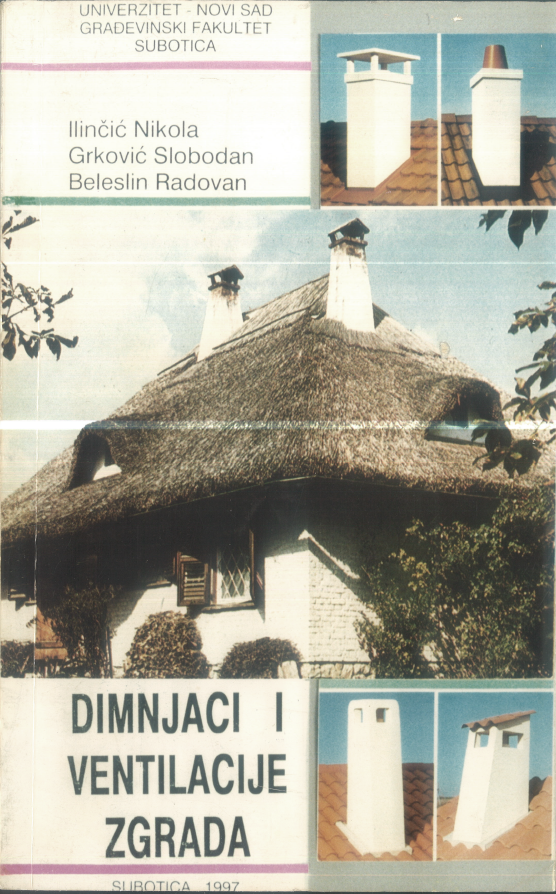 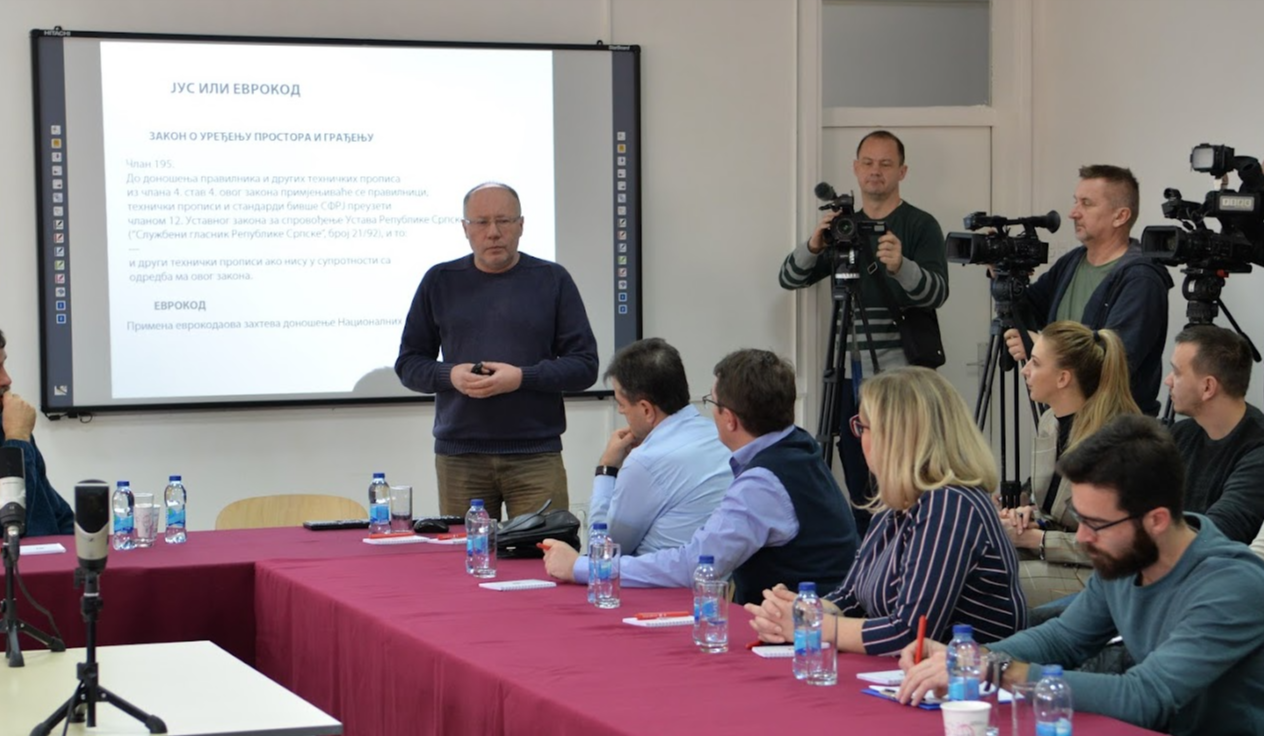 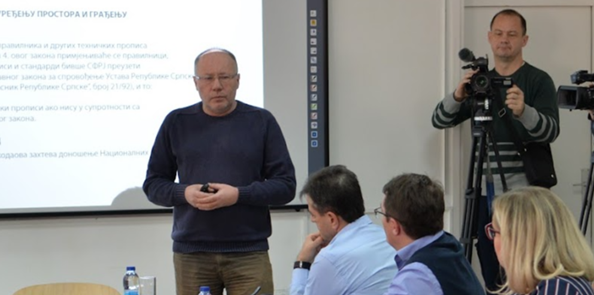 Округли сто
Сеизмичка активност регије Бањалуке
Приближавање еврокодовима

Модератор: мр Радован Белеслин
АГГФ, 24.12.2019
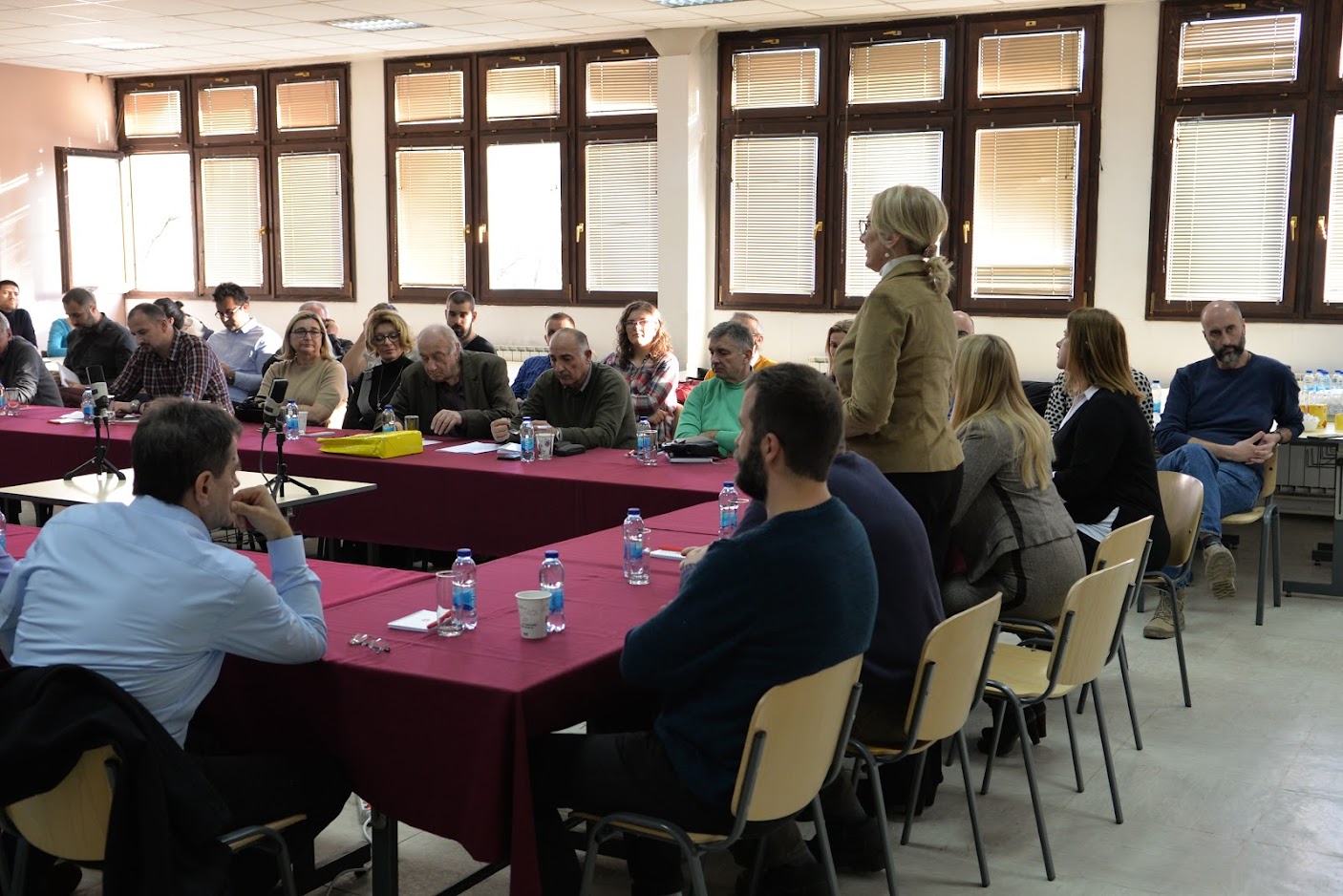 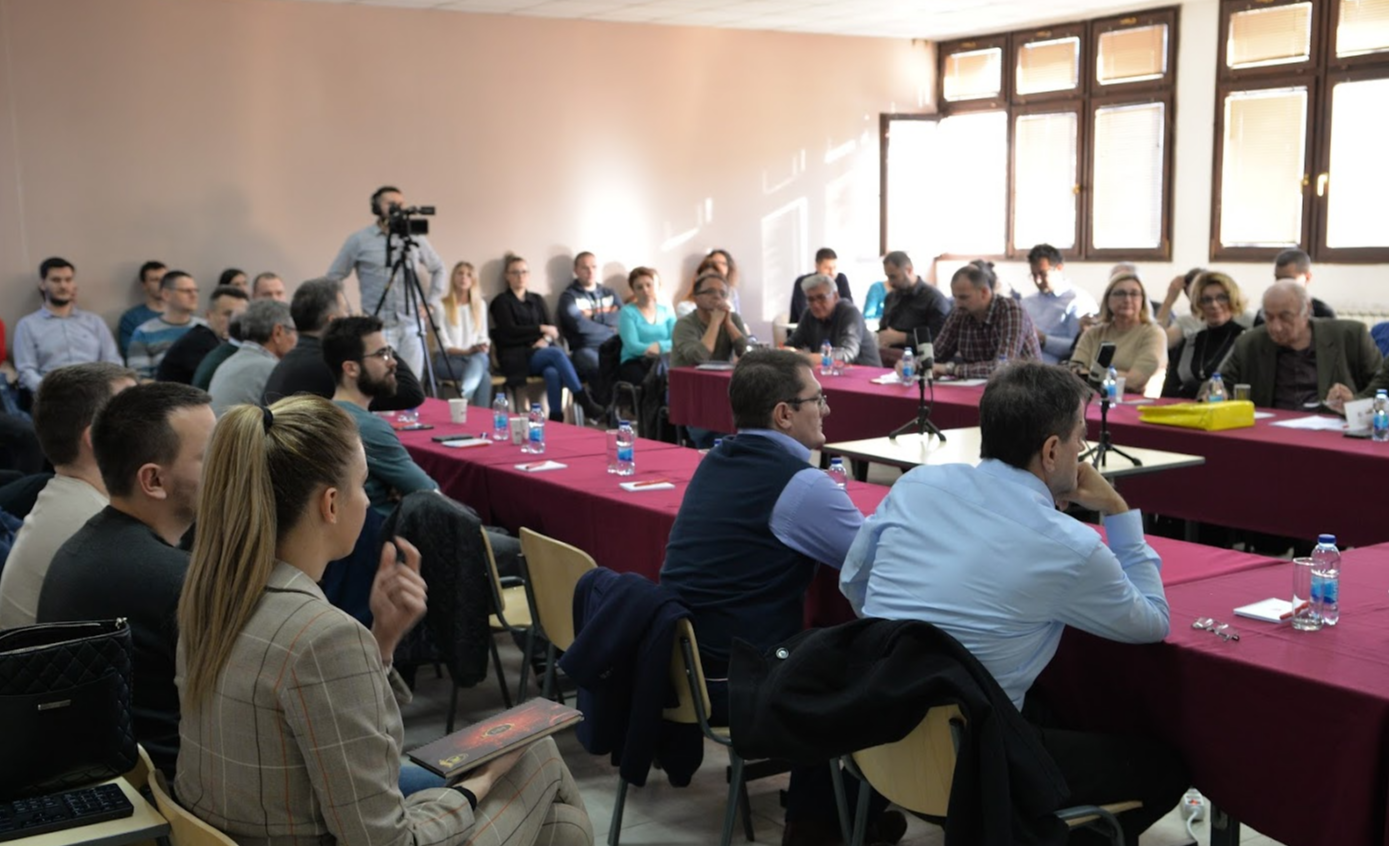 Стамбени објекат ’’Penhil’’ у Бањалуци

Пројектант конструкције:
мр Радован Белеслин
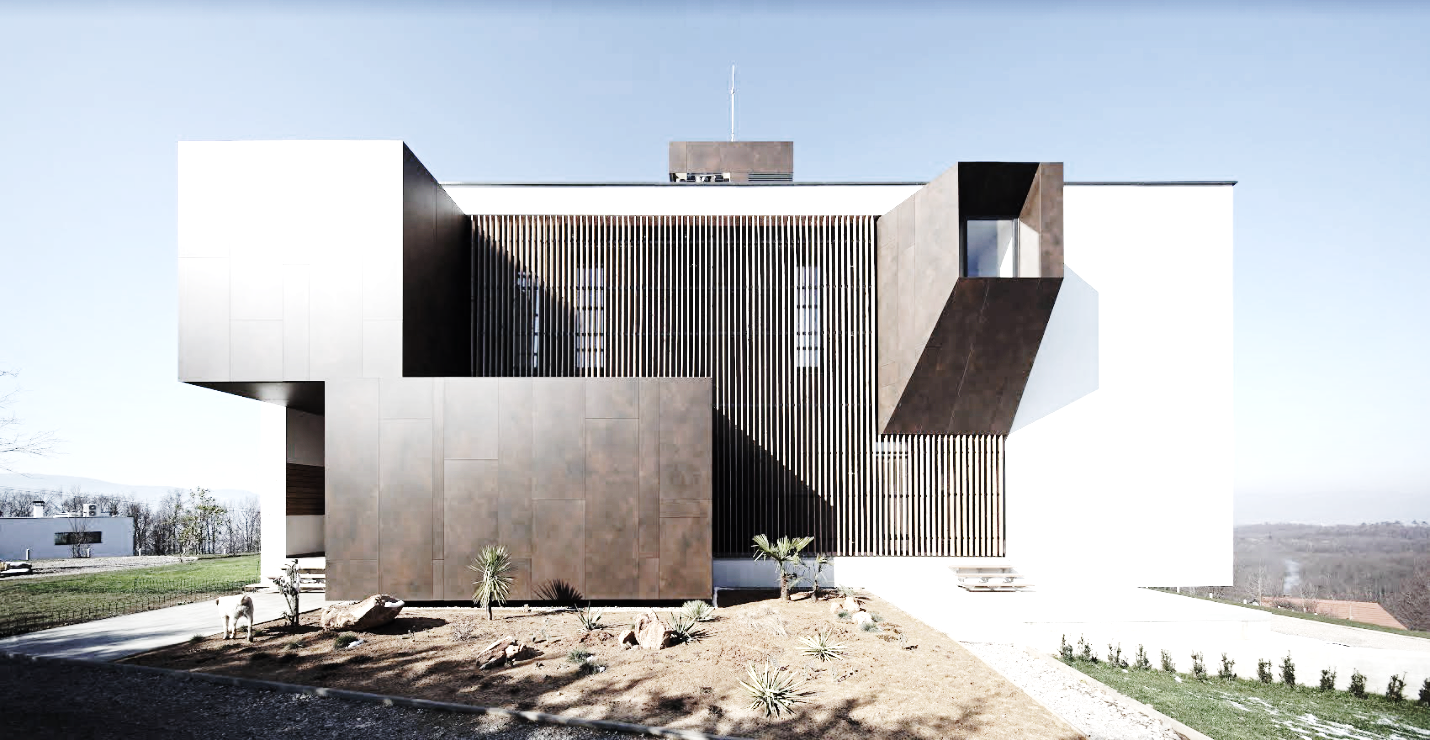 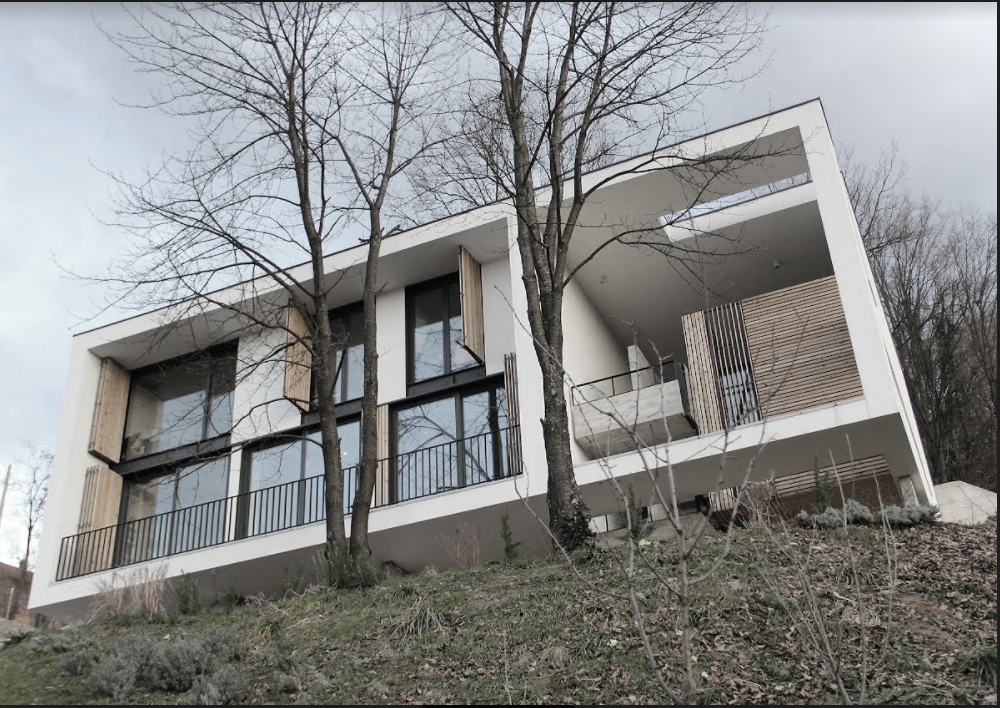 Стамбени 
објекат
у Бањалуци

Градитељска 
награда 
CEMEX

Најбољи пројекат 
2019 у БиХ

Пројектант 
конструкције:
мр Радован 
Белеслин
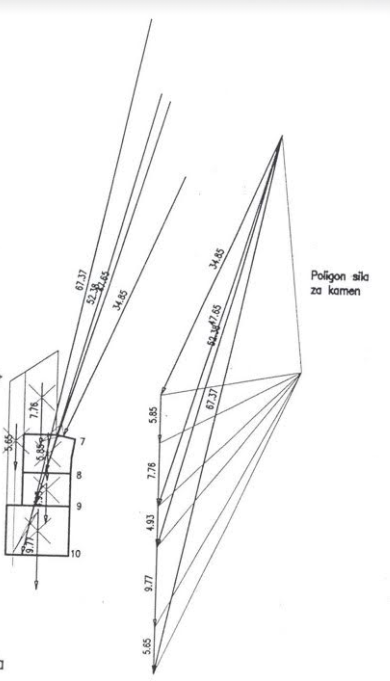 Реконструкција цркве Благовештења манастира Житомислић
2002-2005

Пројектант конструктивне фазе:
мр Радован Белеслин
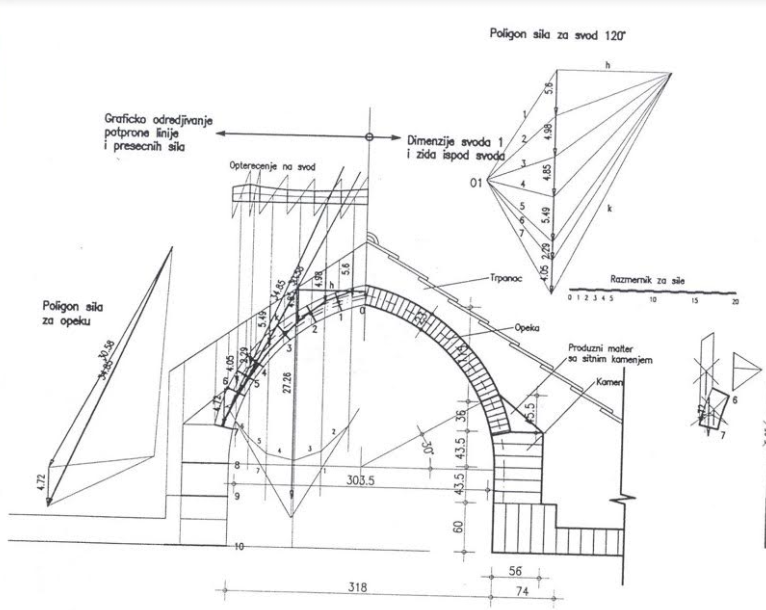 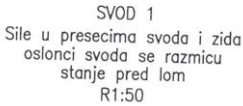 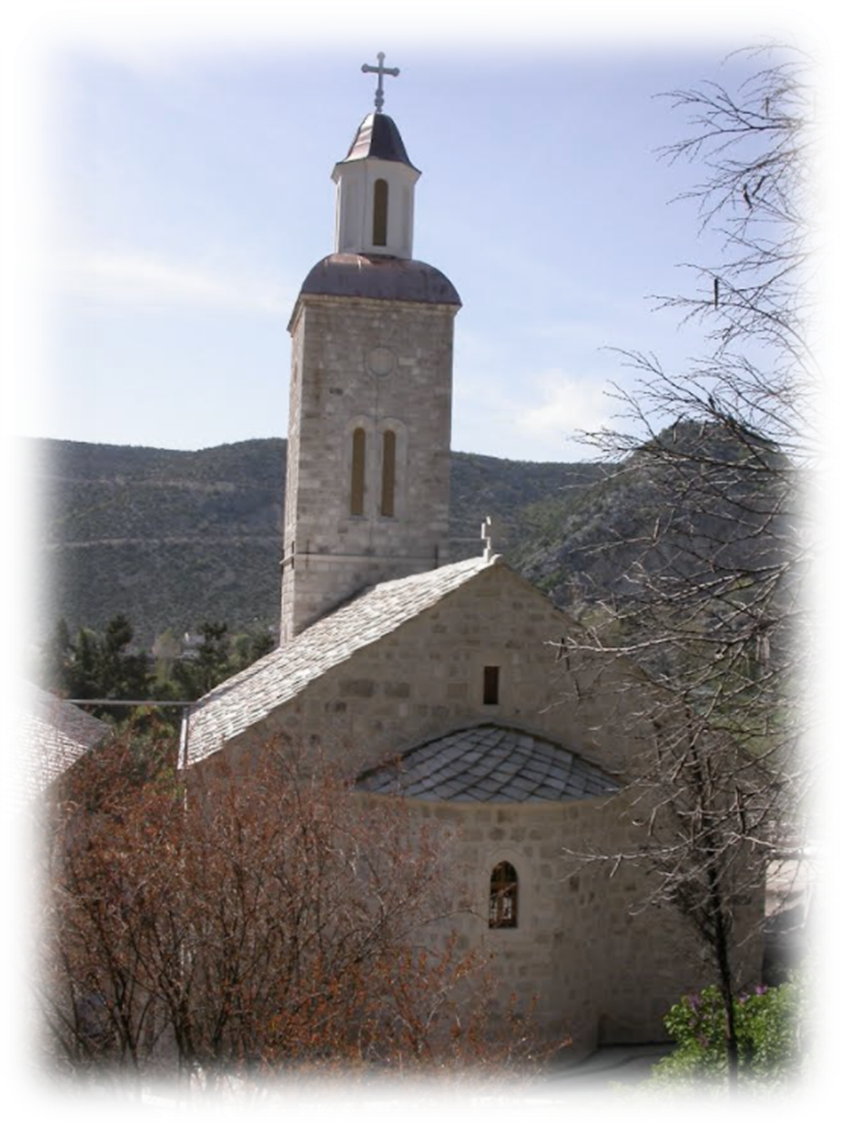 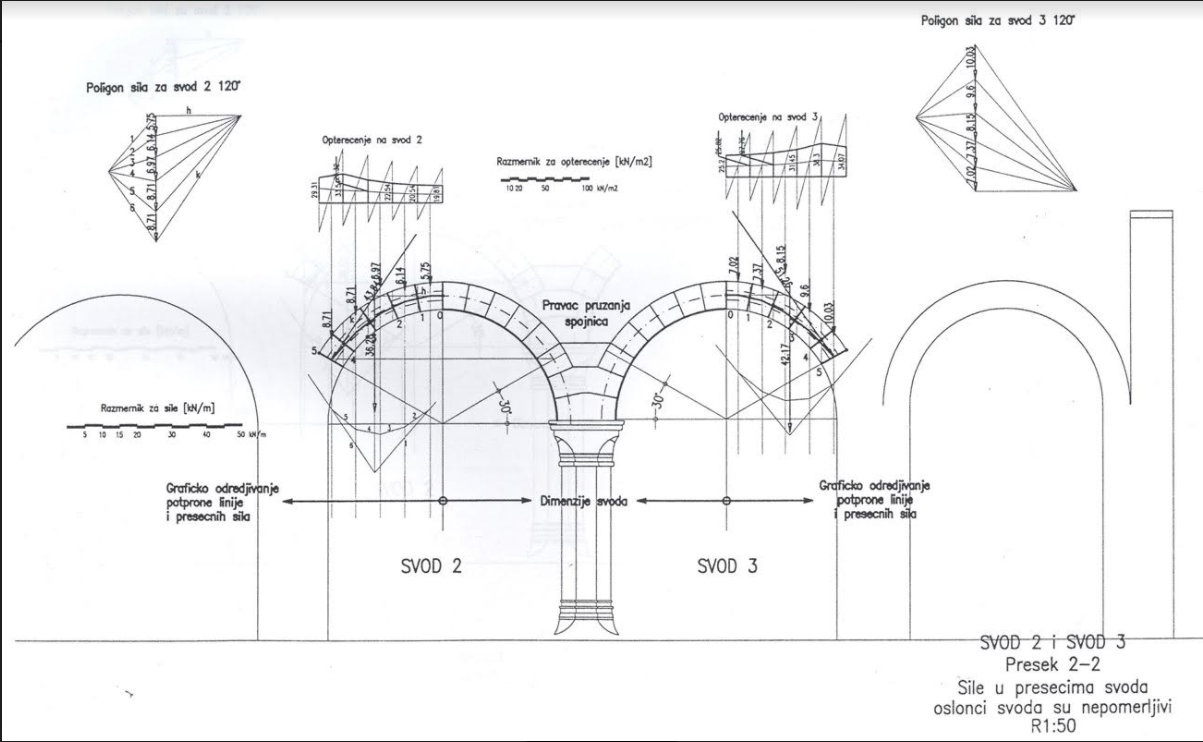 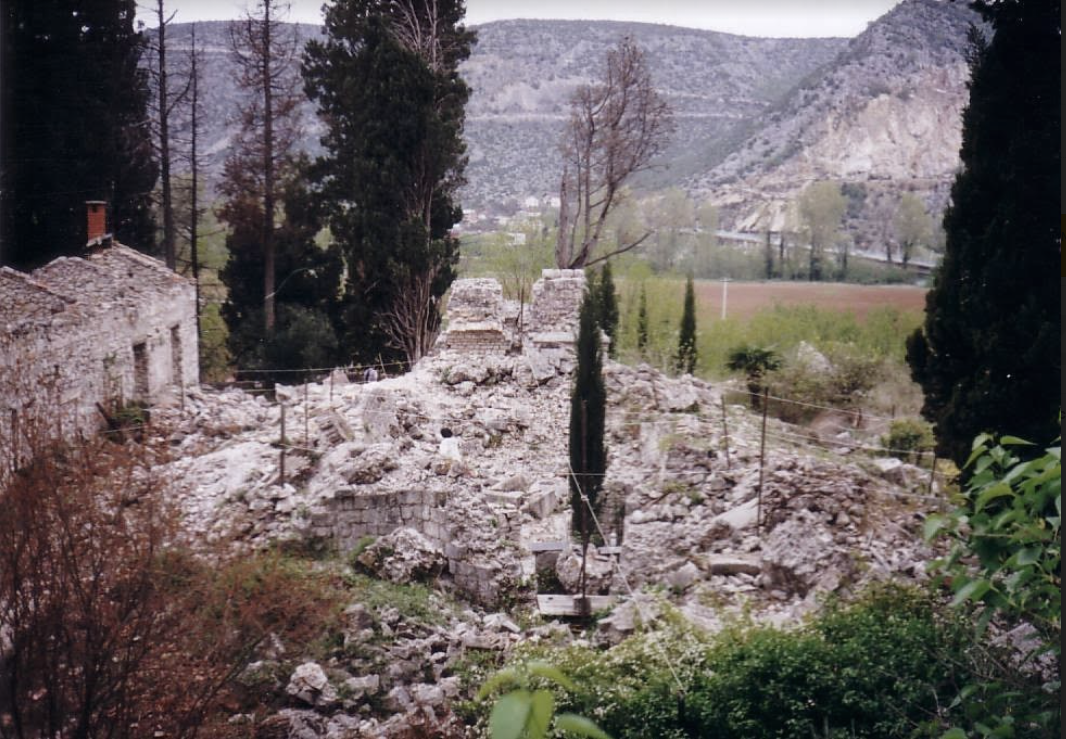 април 2002
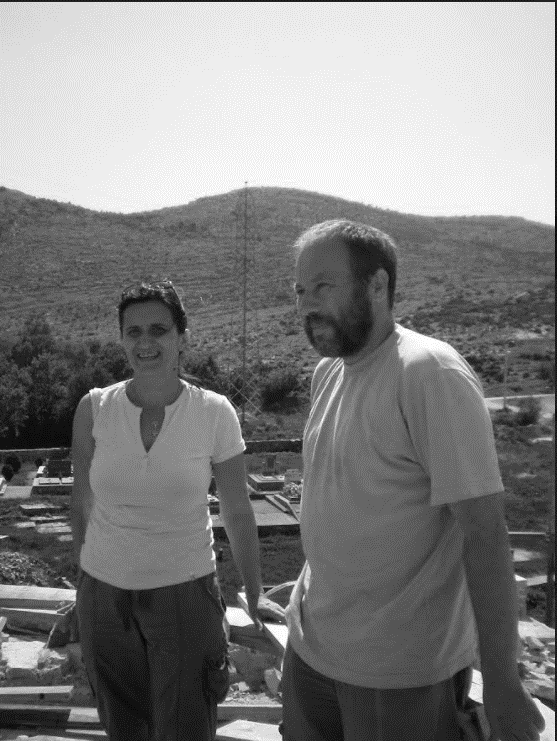 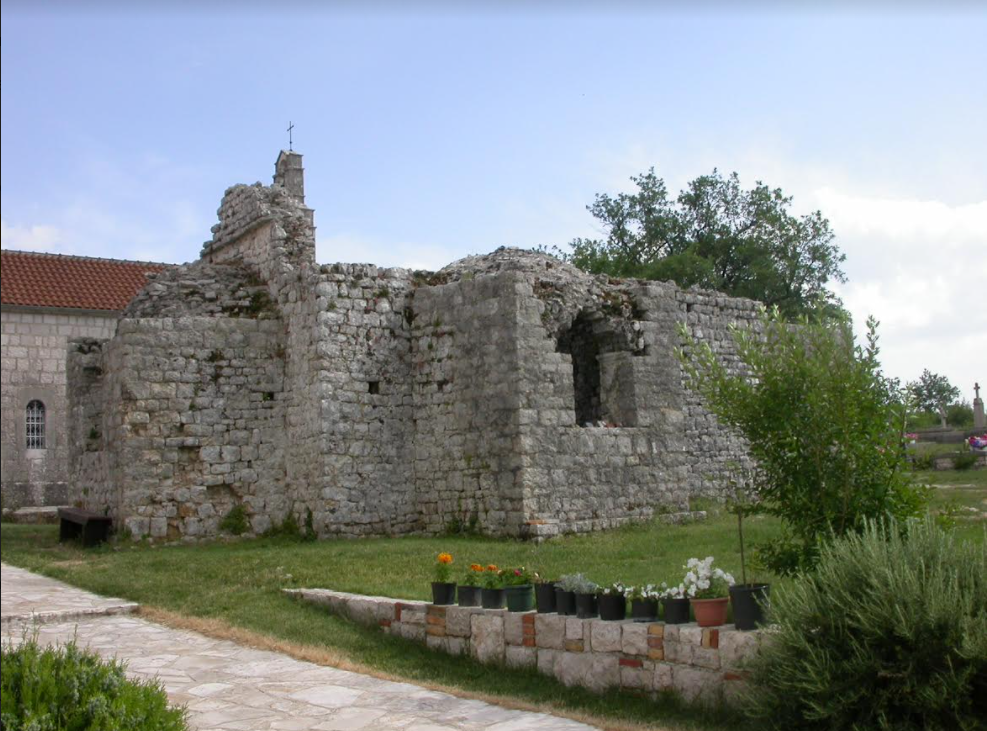 Реконструкција цркве Св. апостола Павла манастира Петропавлов, Требиње
2006-2007
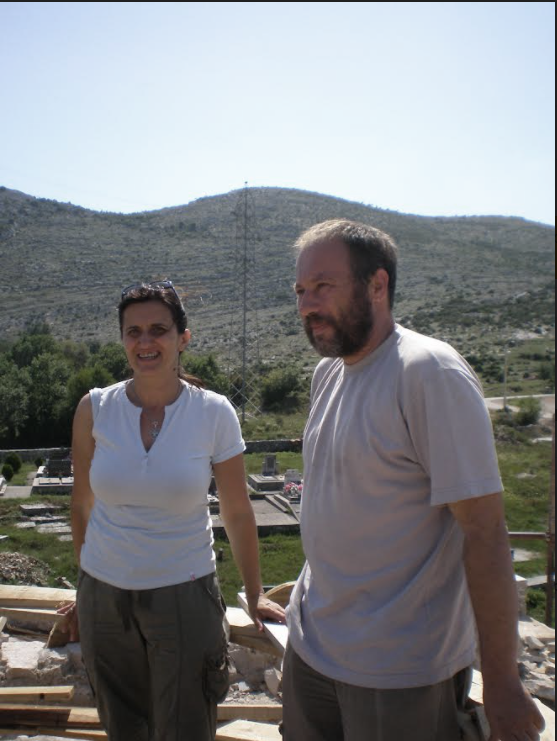 Пројектант конструкције:
мр Радован Белеслин
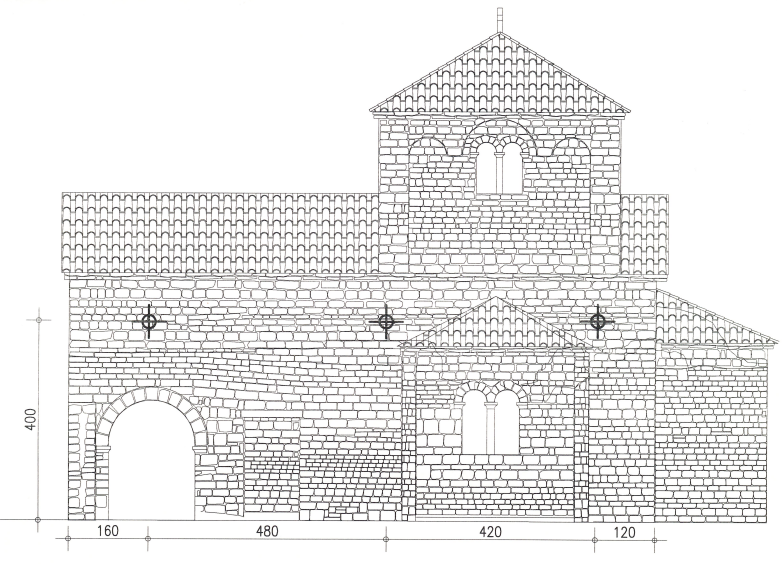 2006
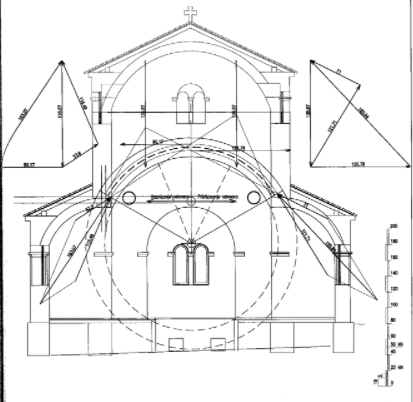 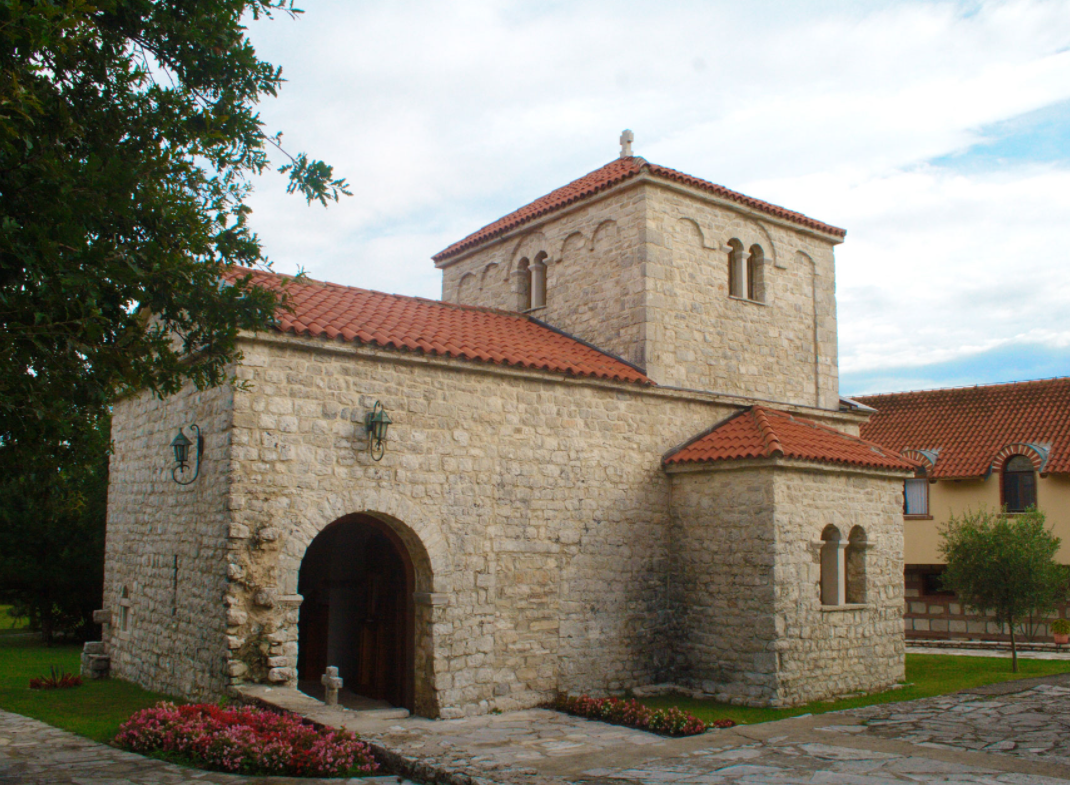 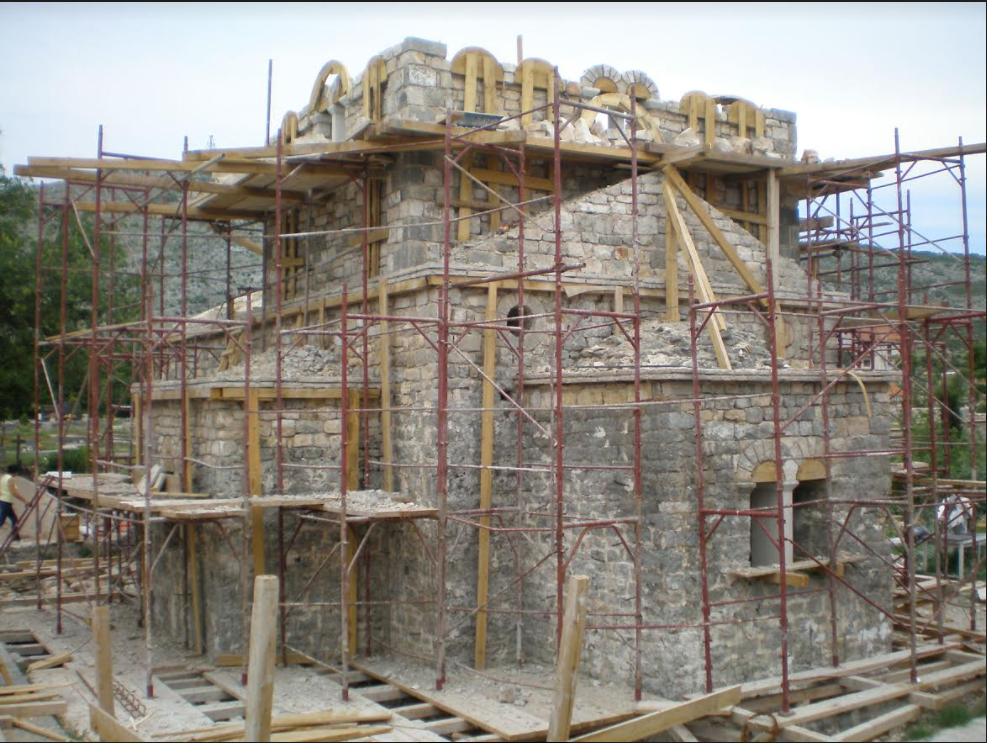 Конструктивна санација и рестаурација Саборне цркве у Сарајеву
2008-2010

Пројектант конструкције:
мр Радован Белеслин
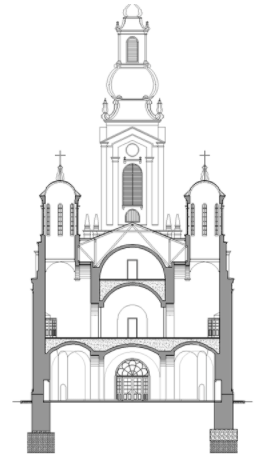 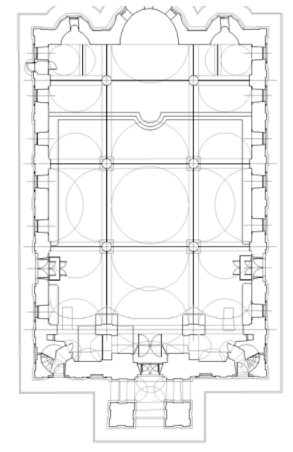 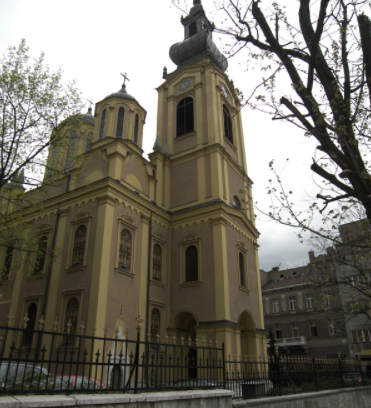 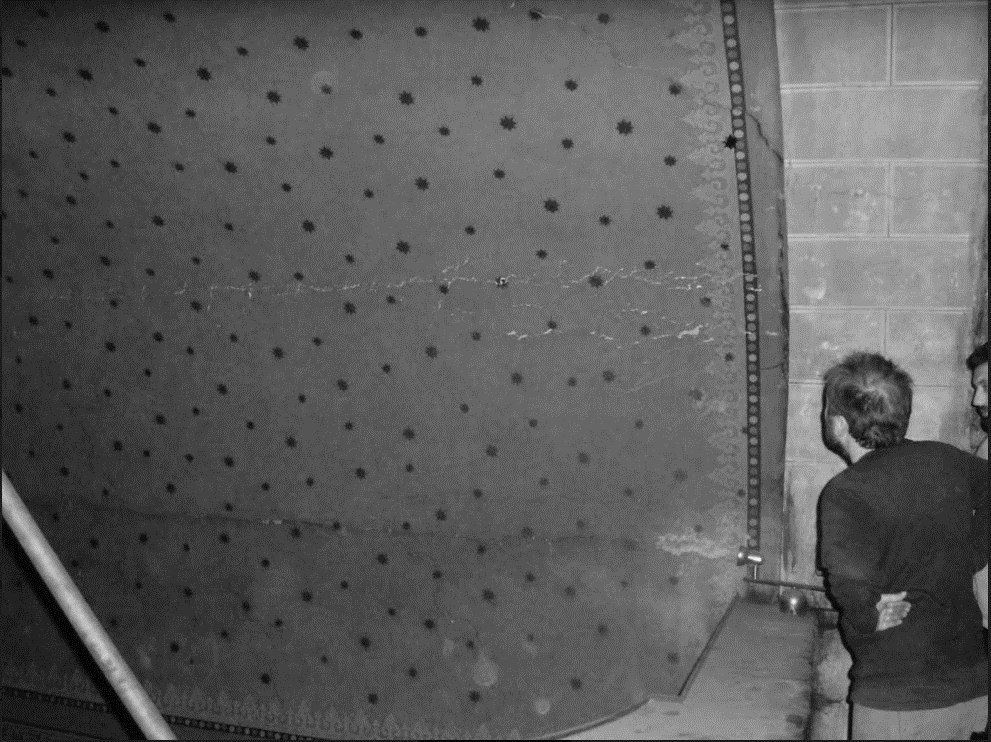 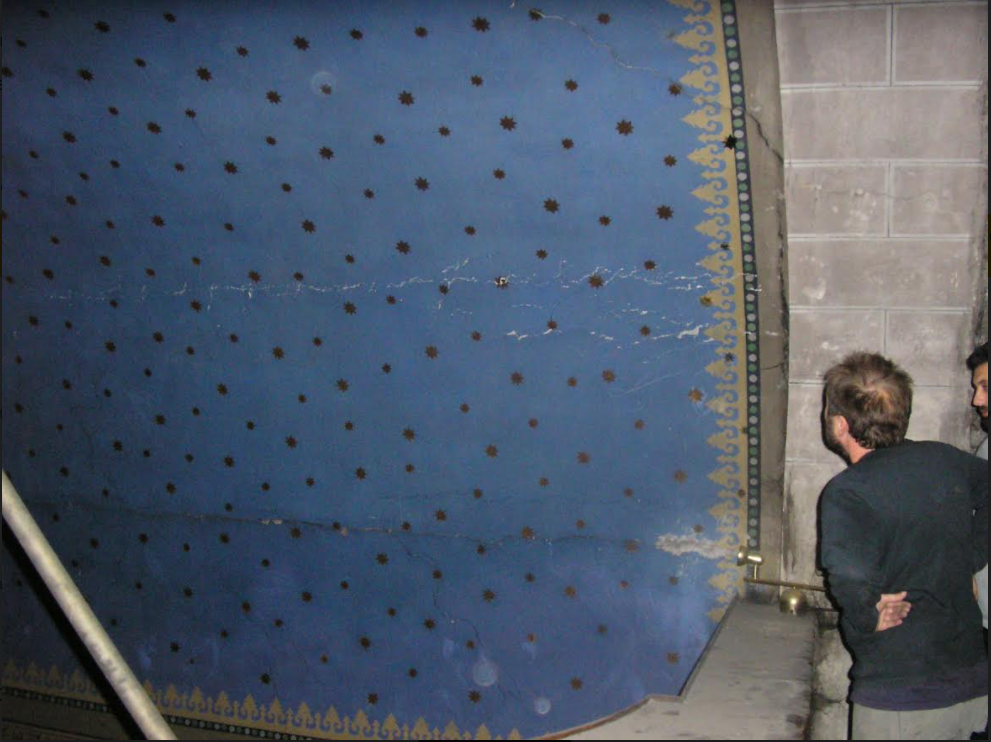 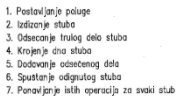 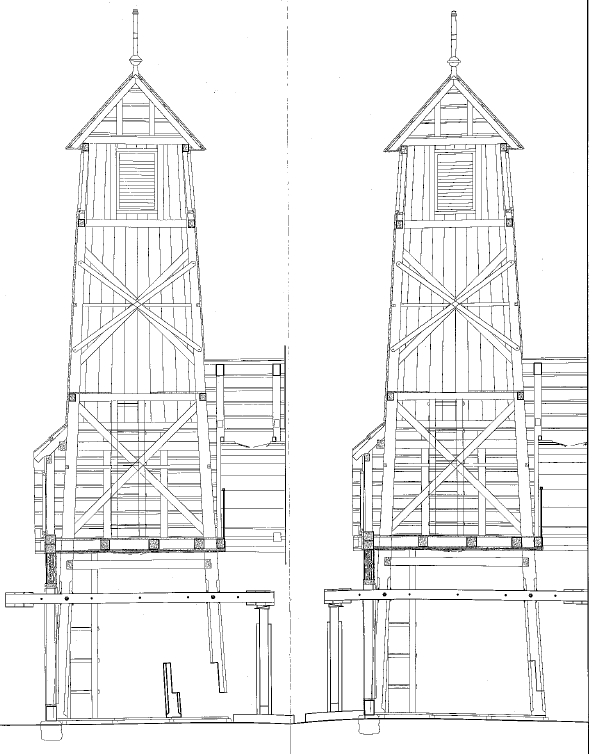 Обнова цркве у Маринима, Љубија
2011

Пројектант конструктивне фазе:
мр Радован Белеслин
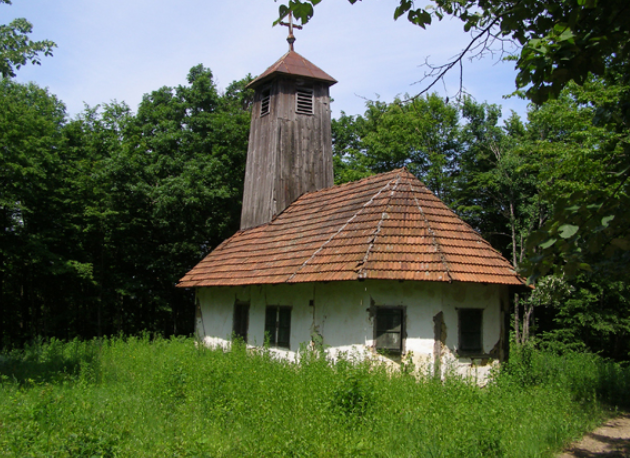 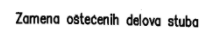 Нова зграда
Архитектонско-грађевинско-
геодетског факултета
и Шумарског факултета
Универзитета у Бањалуци
Универзитетски град

Пројектант 
конструкције:
мр Радован 
Белеслин
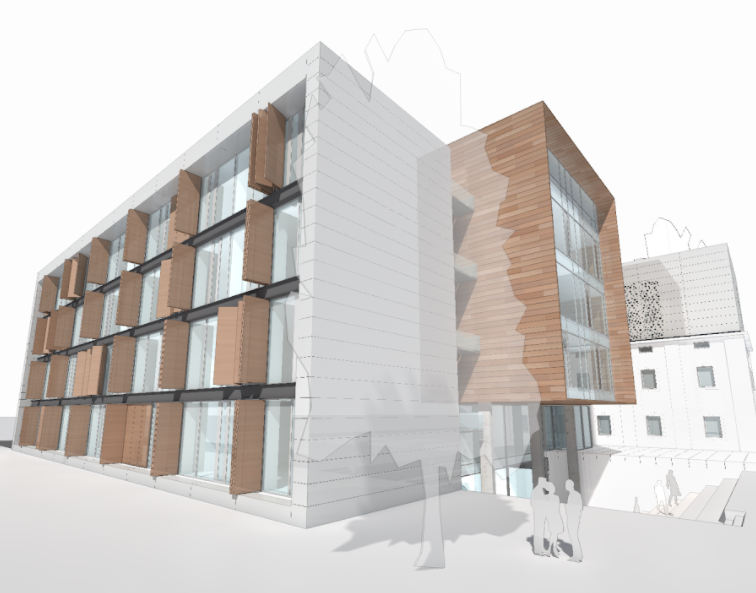 Студентски дом Универзитета у Бањалуци
Универзитетски град

Пројектант конструкције:
мр Радован Белеслин
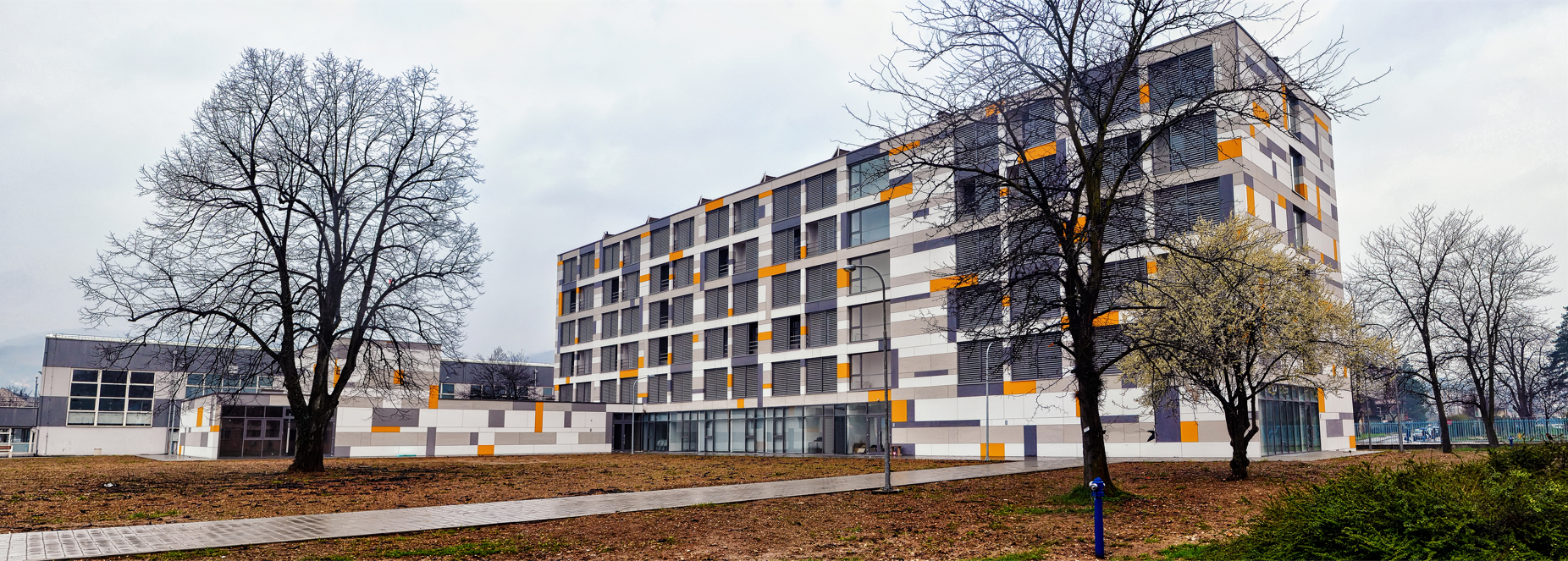 Надоградња зграде Економског факултета
Универзитета у Бањалуци

Пројектант конструкције: 
мр Радован Белеслин
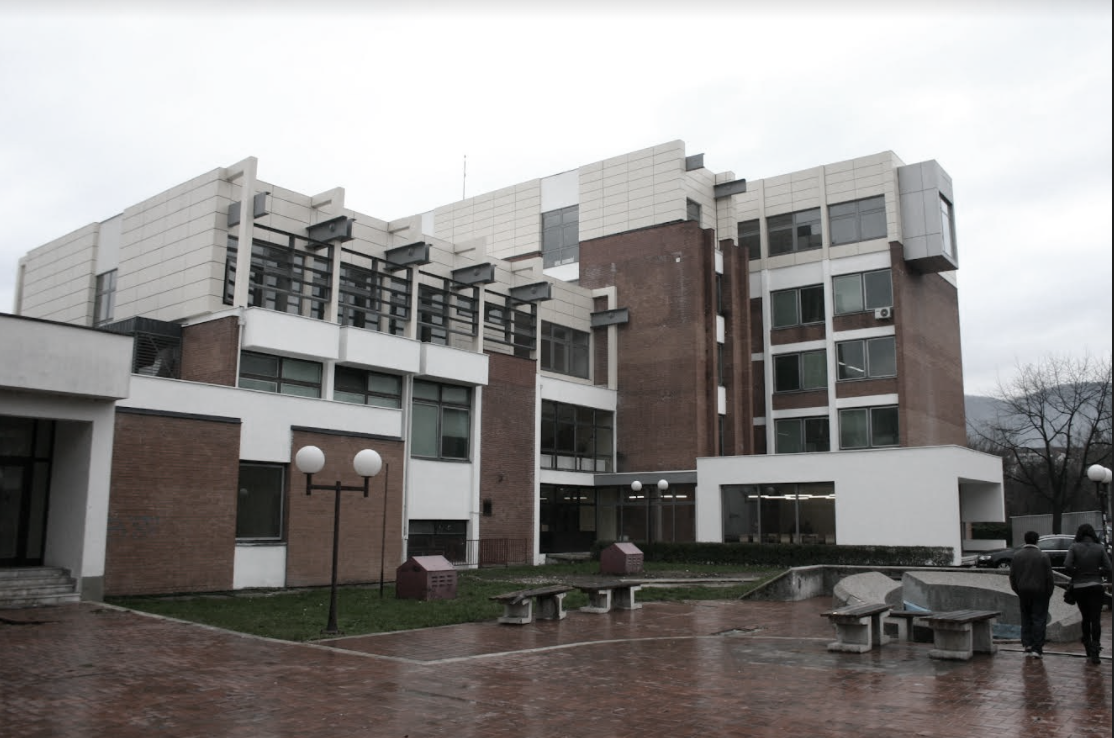 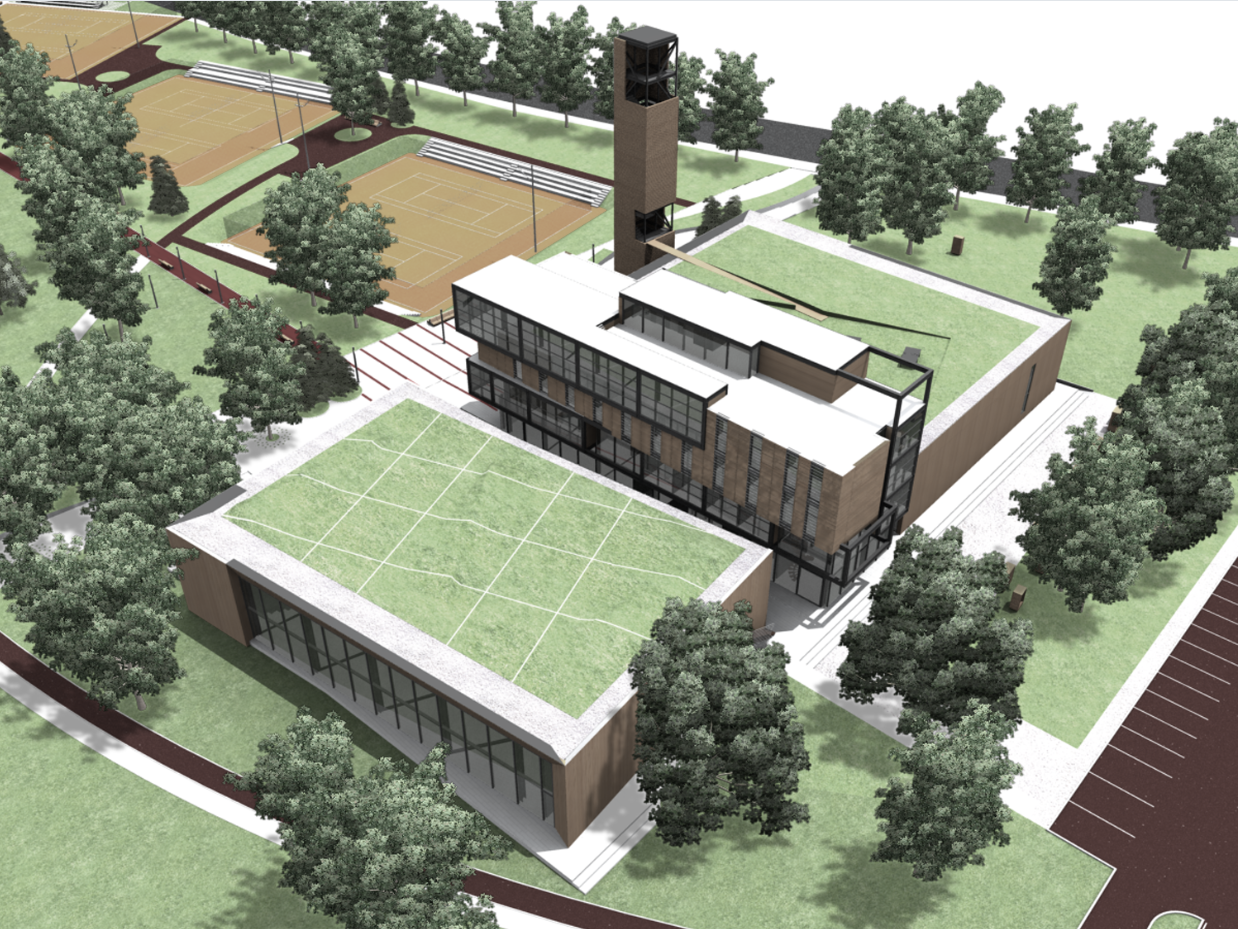 Реконструкција 
парка
Младен Стојановић
у Бањалуци



Пројектант 
конструктивне 
фазе:
мр Радован 
Белеслин
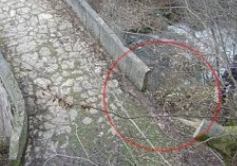 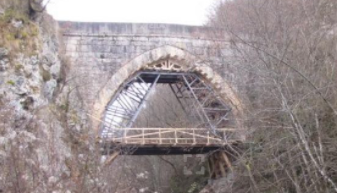 Конструктивна санација и рестаурација 
моста на ријеци Жепи, Рогатица
2012
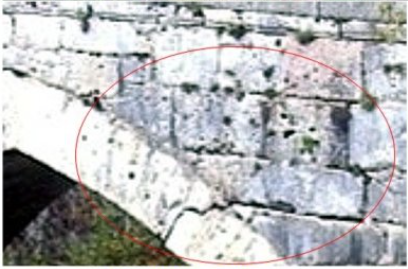 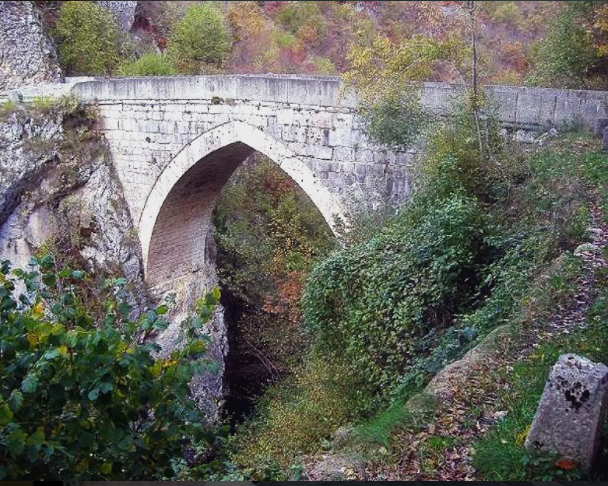 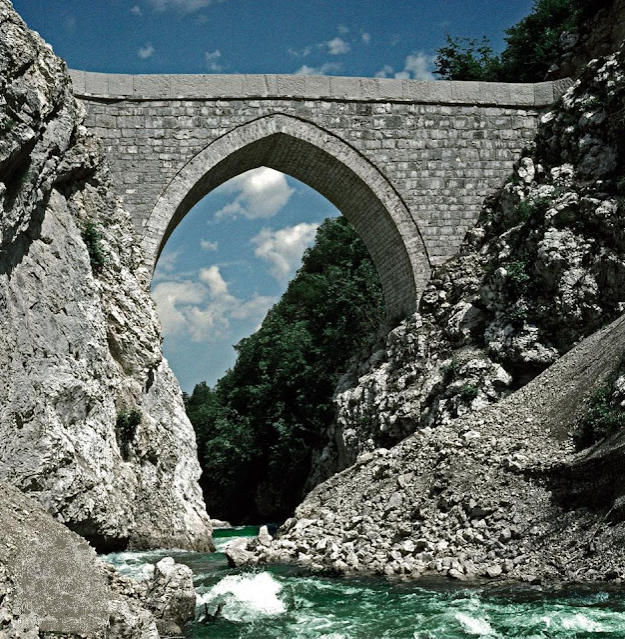 Пројектант конструкције:
мр Радован Белеслин
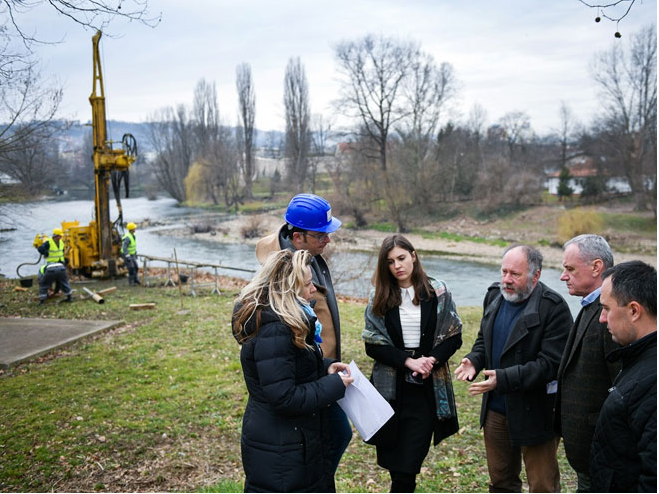 Мост у насељу Долац у Бањалуци

Пројектант конструкције:
мр Радован Белеслин
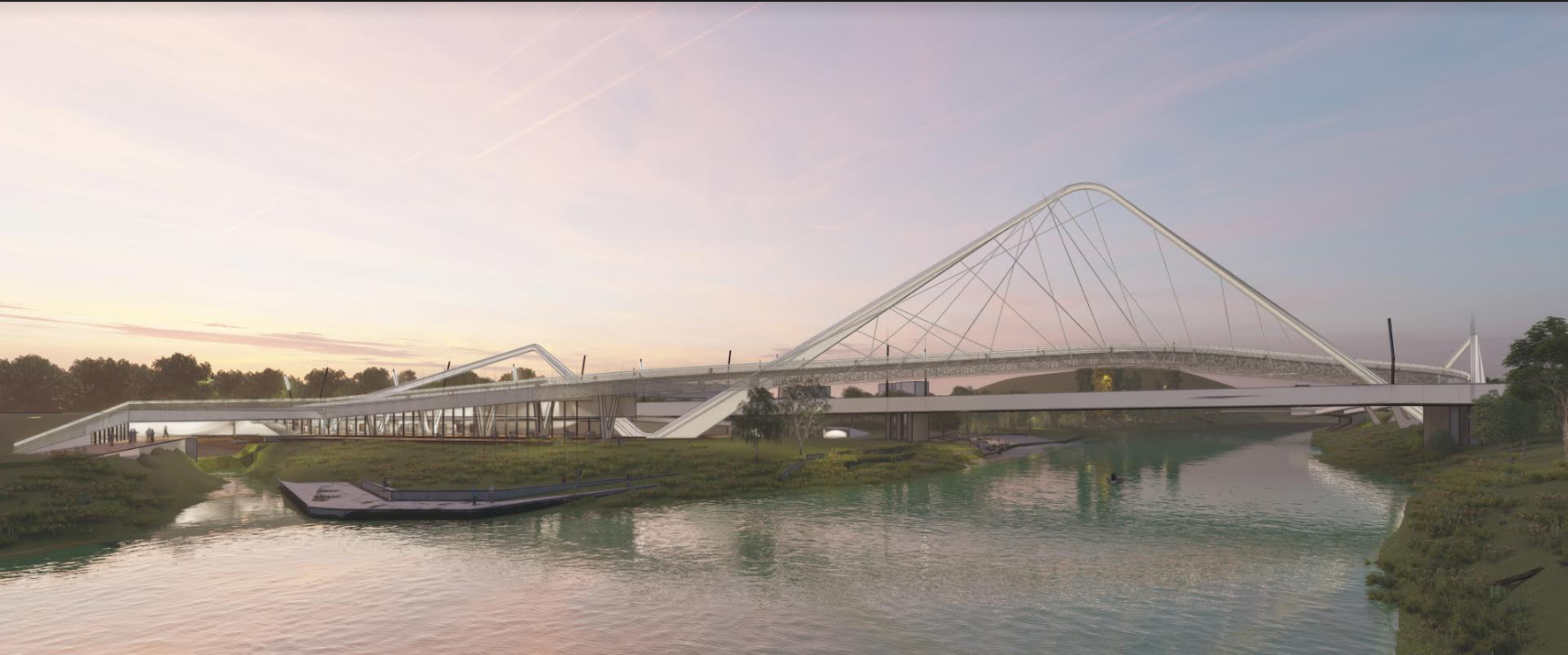 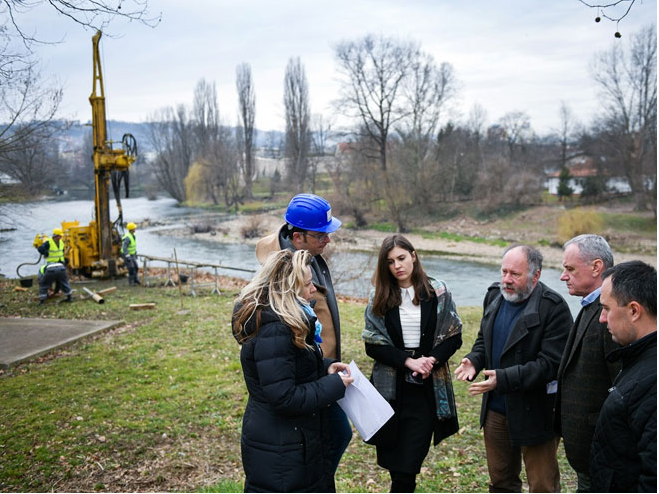 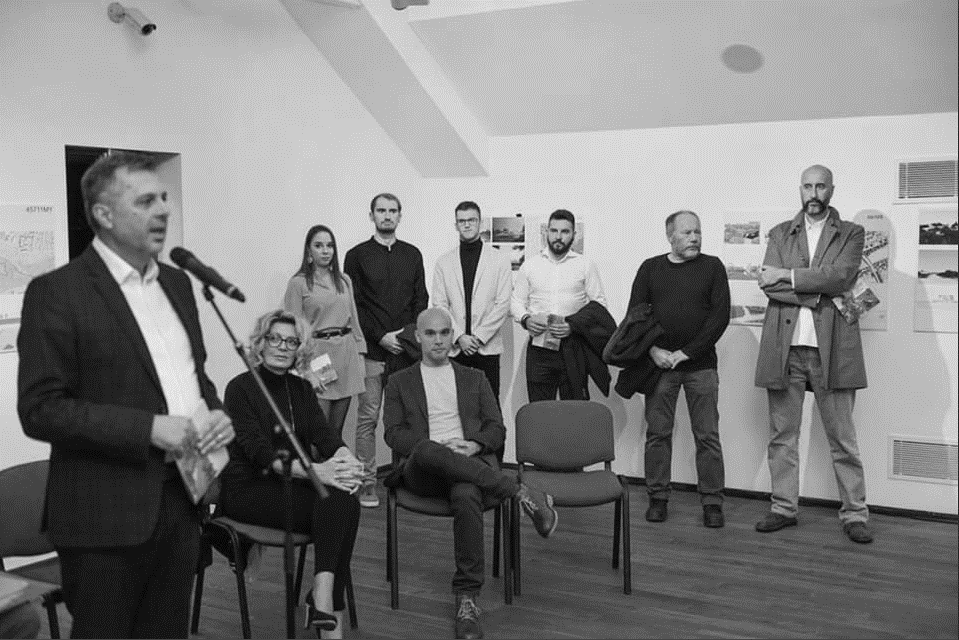 Мост у насељу Долац у Бањалуци

Церемонија додјеле I награде
7.11.2019
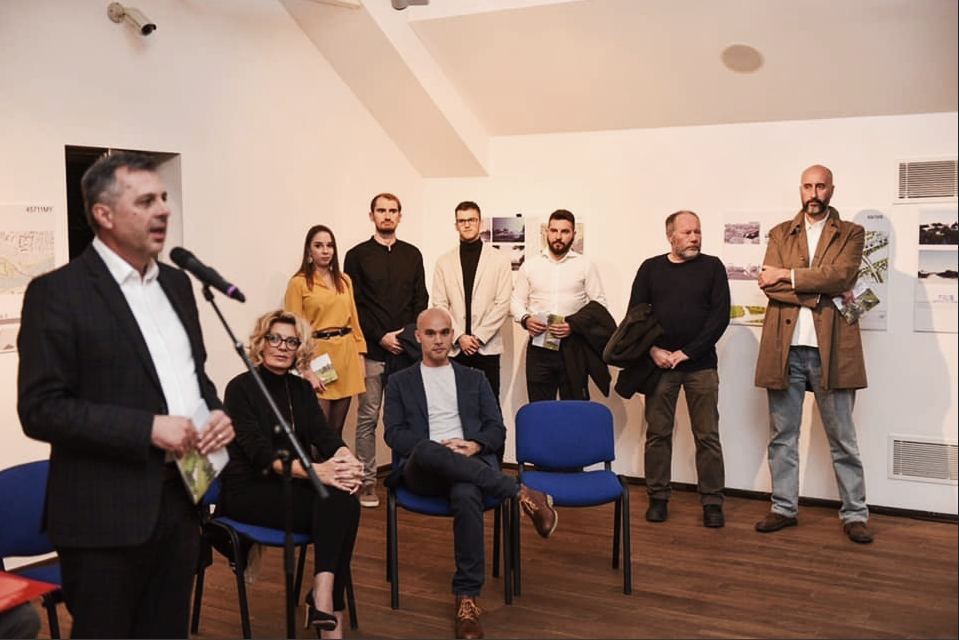 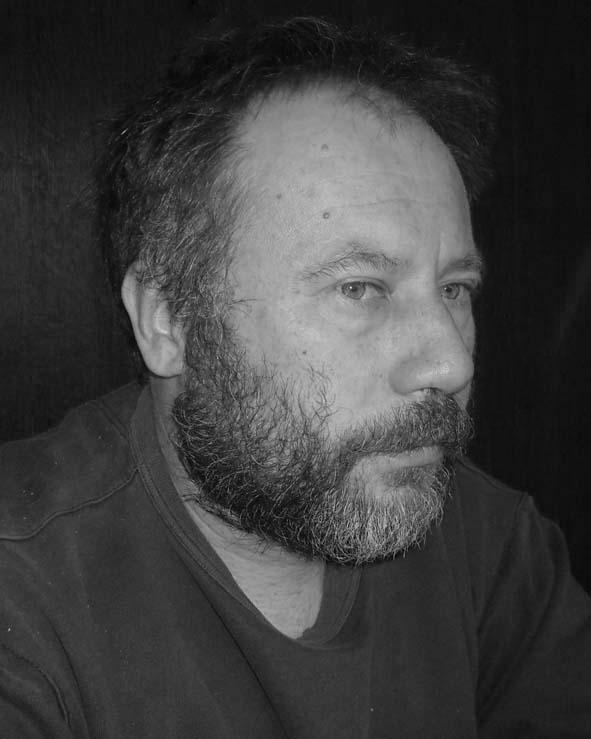 мр Радован Белеслин
1965 - 2021